RÉSULTAT ENQUÊTE DE SATISFACTION CDG 30
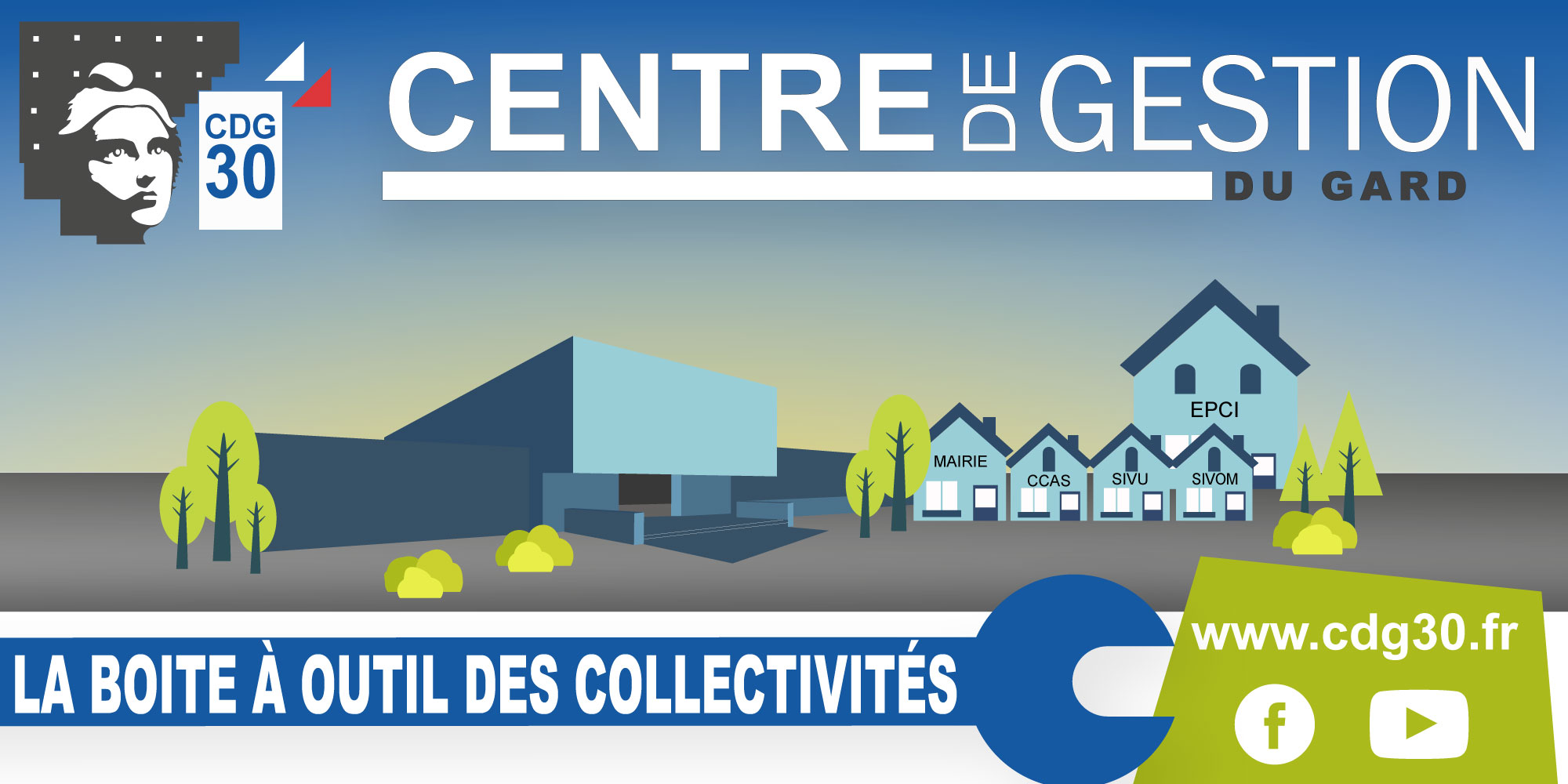 Enquête réalisée en ligne sur le site du Centre de gestion en juin 2022 :


Sur la base de nos 349 collectivités affiliées et 118 établissements affiliés, 131 collectivités ont répondu soit un taux de retour de 28 %
52 questions fermées, 2 questions ouvertes

Le rapport présente les résultats au global par catégorie
- Missions obligatoires
- Missions facultatives
- Moyens de communication
- Accueil téléphonique
- Accueil physique

Ainsi que des réponses aux suggestions et une photographie des missions auxquelles souhaiteraient avoir accès les collectivités et établissements.
Détail des secteurs géographiques des 131 structures ayant répondu
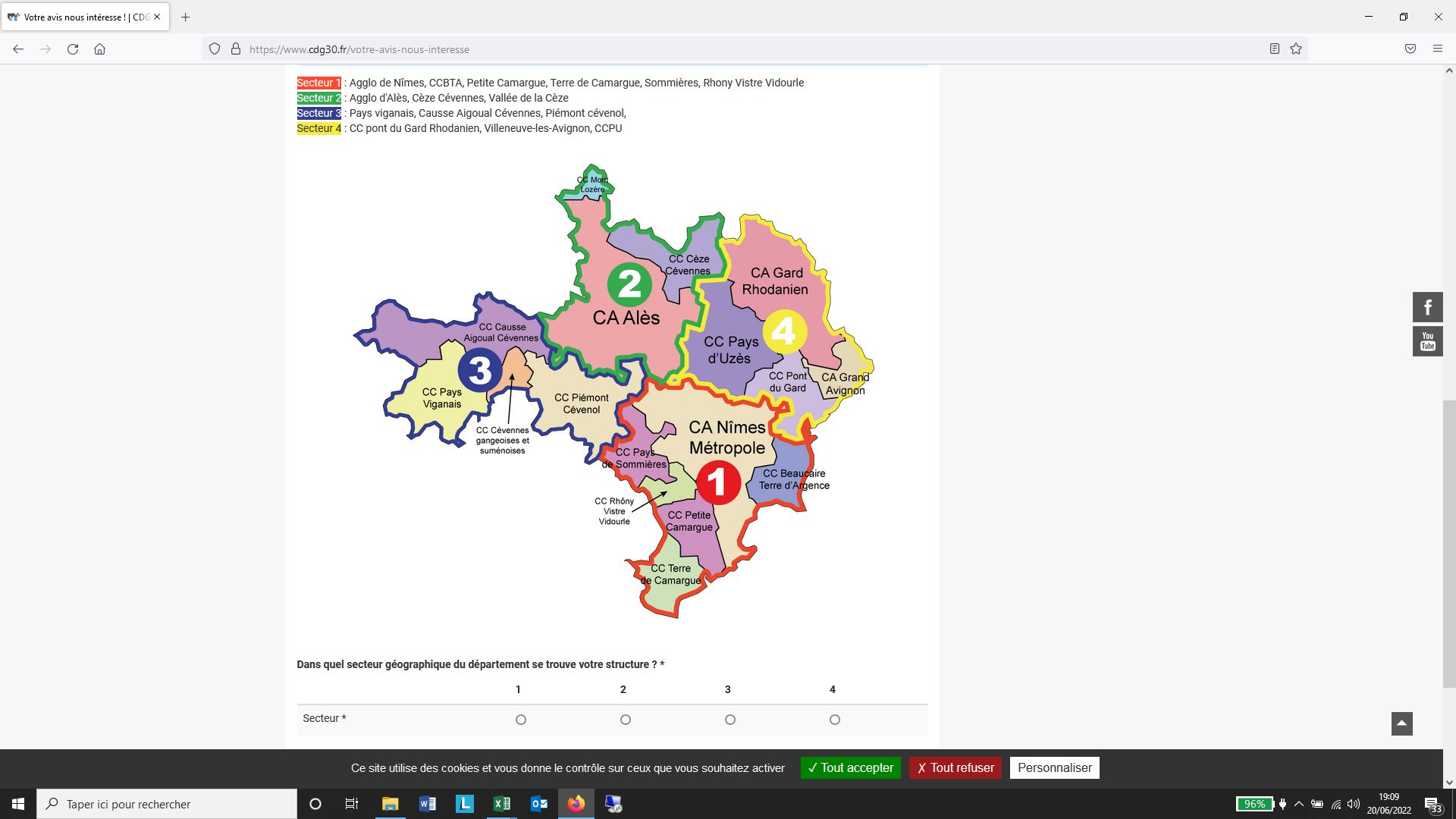 131 Réponses obtenues

27 questions fermées sur le niveau de satisfaction globale des missions obligatoires et facultatives du Centre de Gestion
20 % de participation
467 Collectivités et établissements affiliés
9 % de participation
467 Collectivités et établissements affiliés
131 Réponses obtenues
 
12 questions fermées sur le niveau de satisfaction globale de la communication, l’accueil physique et téléphonique du centre de Gestion
3 % de participation
52 Réponses obtenues

2 questions ouvertes sur les suggestions, préconisations, nouveaux services à proposer par le Centre de Gestion
467 Collectivités et établissements affiliés
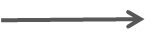 GUIDE DE LECTURE DES RÉSULTATS
Afin d’être représentatif, nous avons effectué un redressement d’échantillon sur les critères suivants :
Degré de satisfaction et recours aux moyens de communication, accueil physique et téléphonique
Degré de satisfaction et recours aux missions obligatoires
Degré de satisfaction et recours aux missions facultatives
Non répondu
Très satisfaisant
satisfaisant
Peu satisfaisant
Pas eu recours
Ne connait pas la mission
La synthèse globale des retours fait apparaître :

Pour les missions obligatoires :

Un taux de satisfaction de 41 % (Très satisfaisant + satisfaisant)

Point de vigilance :
Renforcer la communication notamment pour les  services récents
50 % des réponses estiment ne pas connaître et/ou ne pas utiliser les missions obligatoires suivantes : Allocation Retour à l’Emploi, Fonctionnaire Momentanément Privé d’Emploi, Référent déontologue, Médiation, Organisation des concours, prise en charge des lauréats et gestion des listes d’aptitude.

Pour les missions facultatives :

Un taux de satisfaction de 26 % (Très satisfaisant + satisfaisant)

Point de vigilance :
Renforcer la communication et mettre en œuvre des évènements thématiques.
65 % des réponses estiment ne pas connaître les missions facultatives suivantes : 
Gestion des périodes préparatoires de reclassement, Mission d’Inspection dans le cadre des agents chargés de la fonction d’Inspection, Accompagnement personnalisé à l’élaboration du projet professionnel.
Synthèse globale des résultats
Synthèse globale des résultats
Synthèse globale de l’accueil téléphonique et physique
L’amplitude horaire de l’accueil téléphonique (9h00 – 12h00 et 13h30 – 16h30) est-elle suffisante ? :

Taux de satisfaction élevé de 76 % et ce tous secteurs géographiques confondus.
Taux de satisfaction moyen de 53 % sur la mise en relation avec les interlocuteurs du CDG30, ce résultat étant tout de même à nuancer par le nombre de réponses précisant être en possession des lignes directes.
L’amplitude horaire de l’accueil physique (9h00 -12h00 et 13h30 – 16h30) est-il suffisant  ? :
Taux de satisfaction faible : 34 %, ce résultat est tout de même à nuancer par le taux très élevé de non réponses à cette question (60 %)
VOS OBSERVATIONS / NOS RÉPONSES



RETRAITES / ASSURANCES : 

« Tous les services auxquels j'ai fait appel (statutaire, CAP, CTP, ACFI, médecine préventive, retraite CNRACL...) sont très serviables. Le service dont j'ai le plus besoin, gestion des arrêts maladies Gras Savoye, est celui où on sent que nos questions ne sont pas forcément les bienvenues et où "on sent qu'on nous signifie de nous débrouiller tout seul" or dans une petite commune on n'a pas forcément les logiciels qui nous gèrent les maladies et on a souvent peur de faire des erreurs...). Certains CDG mettent des outils de calcul en ligne (90 jours maladie glissants ou ancienneté à l'embauche) et ce sont vraiment des outils qui nous serviraient... »
 L’ensemble du pôle protection sociale est à votre écoute pour répondre à vos problématiques relatives à l’incapacité de travail, que ce soit le secrétariat du conseil médical unique ou les gestionnaires du contrat d’assurance statutaire. Pour rappel, en votre qualité d’adhérent à ce contrat, vous bénéficiez d’un accès sécurisé à l’application « ADP » proposée par WTW (anciennement GRAS SAVOYE) qui vous permet entre autre d’établir des simulations de calcul de plein / demi-traitement, d’éditer des statistiques de sinistralités, ou encore suivre l’évolution de vos demandes d’indemnisation.

« Difficile d'avoir certains services au téléphone, notamment le service des retraites.»
 Le service retraite est un service très sollicité puisque ce dernier répond aux problématiques des élus, des gestionnaires RH mais également de l’ensemble des agents affiliés à la CNRACL. Aussi, il est parfois recommandé de joindre le service par mail à l’adresse : cnracl@cdg30.fr qui s’assurera de répondre à vos interrogations dans les meilleurs délais.
	
« Peut-être le dépôt des dossiers ASSURANCE STATUTAIRE via une plateforme dédiée. »
 Il s’agit là d’une procédure qui n’a pas fait l’objet de négociation avec l’assureur sur l’actuel contrat. Mais cette modalité pourra être étudiée lors du prochain renouvellement.

« Vous déplacer dans les petites structures pour les dossiers retraite. »		
 Ce service pourrait être envisagé, mais cela nécessiterait la mise en place d’une convention et en conséquence d’une tarification.
VOS OBSERVATIONS / NOS RÉPONSES (suite)


ORGANISATION GENERALE DU CDG :

« Le système en lui-même est très bien fait, nous trouvons très souvent les réponses à nos questions. Cependant, selon la personne que nous avons au téléphone, nous tombons parfois sur des personnes non agréables et hautaines. Ces personnes-là nous empêchent de réaliser à bien nos missions par la mauvaise volonté de nous renseigner et de nous conseiller le plus précisément possible. »
N’hésitez pas quand cela est le cas à avoir un entretien avec la responsable de service, communiquer et garder le lien restent essentiel pour une relation réussie. 	

« Un meilleur lien entre les services de la paie et GRH pour éviter d'avoir à transmettre deux fois les arrêtés. »			
Conscients de cette problématique les services GRH et paie à façon ont réfléchi ensemble à une nouvelle procédure. Ainsi, les collectivités adhérentes à la paie à façon transmettent les arrêtés une seule fois au service GRH qui se charge de les communiquer au service paie à façon.
De plus, La question de la collecte et du partage transversal des données des collectivités entre services du CDG fait partie du diagnostic en cours dans le cadre de l’axe « Harmoniser un cadre de travail commun » du Projet d’administration.

« Une meilleure transversalité entre les services du CDG et/ou une base de données commune pour éviter les envois répétitifs des mêmes documents. »	
 La question de la collecte et du partage transversal des données des collectivités entre services fait partie de nos préoccupations dans le cadre de notre Projet d’administration.

« Améliorer le site internet. »
Nous prenons acte de votre remarque. Pour information, le service a prévu de renforcer ses effectifs cette année afin de développer davantage le site Internet et vous accompagner au mieux dans la gestion de votre personnel.

« Il ressort souvent un manque "d'empathie" ou de patience du CDG vis à vis des services supports des collectivités, leur réalité de terrain les empêche souvent de répondre au niveau d'exigence de ce dernier. »
 L’ensemble des agents du Centre de Gestion est engagé à 100 % au service des collectivités et des agents. Le niveau d’exigence des collectivités, le besoin d’ingénierie ne cessent de croître et les agents du CDG doivent faire face à ces nouvelles contraintes sans avoir de temps supplémentaire. Pour autant, les agents du CDG sont très attachés à leurs missions et aux réponses qu’ils peuvent apporter.
	
« Avoir plus de fiches de procédures récapitulatives pour des démarches qui sont compliquées et que l'on n'utilise pas souvent… »	
Il serait intéressant que vous précisiez votre demande, avoir des fiches procédures pour quel type de démarche ? des fiches organisationnelles ? N’hésitez pas à vous rapprocher de nos services pour affiner votre demande.
VOS OBSERVATIONS / NOS RÉPONSES (suite)


MEDECINE PREVENTIVE :

« Meilleur suivi de la médecine préventive. Incompréhensible d'être sous convention et de ne pas pouvoir obtenir de prestations suivies annuelles. » 
Le service de médecine honore actuellement toutes les demandes de rendez-vous. Les textes règlementaires confient désormais plus de responsabilité aux membres de l’équipe pluridisciplinaire (dont les infirmiers en santé au travail). Les médecins se consacrent ainsi aux situations les plus complexes et à la connaissance du milieu du travail. 
Le service de médecine préventive communique à la demande aux adhérents les informations sur conditions de réalisation de la mission (Rythme des visites, modalités d’organisation de la surveillance médicale des agents : qui fait quoi ? quand ? où ? comment ?). Un document complémentaire de communication est actuellement en cours de rédaction et sa diffusion sera accompagnée.
Vous pourrez aussi venir à notre rencontre et exposer vos préoccupations lors du colloque prévention organisé le 8 novembre 2022 et auquel les collectivités et leurs élus seront conviés. Pour toute demande, il est recommandé de joindre le service par mail : medecine.preventive@cdg30.fr.

« Amélioration de la médecine du travail avec plus de médecins ???? »	
Le service de médecine honore actuellement toutes les demandes de rendez-vous. Les textes règlementaires confient désormais plus de responsabilité aux membres de l’équipe pluridisciplinaire (dont les infirmiers en santé au travail). Les médecins se consacrent ainsi aux situations les plus complexes et à la connaissance du milieu du travail. Le service de médecine préventive communique, à leur demande, aux adhérents les informations sur les conditions de réalisation de la mission (rythme des visites, modalités d’organisation de la surveillance médicale des agents : qui fait quoi ? quand ? où ? comment ? et à quel tarif ?). Un document complémentaire de communication est actuellement en cours de rédaction. Pour toute demande, il est recommandé de joindre le service par mail : medecine.preventive@cdg30.fr.
Vous pouvez aussi venir à notre rencontrer et exposer vos préoccupations lors du colloque prévention organisé le 8 novembre 2022 et auquel les collectivités et leurs élus seront conviés.


BESOINS EN FORMATION :

« Une réunion (une à deux fois par an) sur une thématique précise. Par exemple, sur la paie à façon, que recouvre le service du CDG30 et que reste-t-il à la charge de la commune ? »
Des matinées d’actualité statutaire sont organisées 2 à 3 fois par an avec une participation proposée en visio conférence ou en présentiel. En fonction de l’actualité, le service statuaire peut proposer à d’autres services d’intervenir sur des thématiques, tel qu’il a été le cas pour le conseil médical unique ou les lignes directrices de gestion.

« Organiser des formations en présentiel/distanciel comme il y a eu cette année. Très denses (trop ?), complètes et accessibles. » 
Le Centre de Gestion n’organise pas de formation dont il n’a pas la compétence, seul le CNFPT a cette compétence.	

« Renforcer une mission de conciliation entre élus et agents en intervenant périodiquement dans les collectivités. »
 Cette mission existe, n’hésitez pas à vous rapprocher de nos services afin d’en connaître la procédure.
VOS OBSERVATIONS / NOS RÉPONSES (suite)



CONSEILS STATUTAIRES / GRH :

« Nous devons souvent nous débrouiller seuls. Selon l'interlocuteur les infos peuvent différer. Les réponses aux questions formulées par mail sont souvent effectuées par téléphone. Nous aimerions avoir une réponse écrite pour un meilleur suivi de nos dossiers. » 		
Le service statutaire répond uniquement par mail lorsque la question lui est posée par mail. Par ailleurs, nous fournissons également une réponse écrite si notre interlocuteur le demande par téléphone.

« Peut-être le dépôt des dossiers de (CAP/CT/CHSCT) sur une plateforme plutôt que par mail. »	
Soucieux de faire évoluer ces pratiques, le CDG 30 étudie la faisabilité de cette solution ainsi que sa mise en œuvre.

« Un "catalogue" de modèles d'actes plus facile à utiliser (recherche par critère...) »
Nous prenons acte de votre remarque et tenterons d’y répondre. Par ailleurs, vous disposez d’une recherche par mot clé sur le site. 
		
« Concernant les modèles proposés par le CDG, mettre une date de dernière mise à jour. »		
Votre remarque est pertinente, nous mettrons cela très prochainement en œuvre.

« Dans un soucis de respect des normes juridiques, il serait essentiel de mettre systématiquement à jour les modèles de documents lors de réforme. En sus, il serait appréciable de disposer des arrêtés d'avancement d'échelon et autres en temps et en heure. »		
L’année 2022 a été particulièrement chargée pour le service carrière, qui a dû se former et s’adapter à un nouveau logiciel RH et aussi gérer concomitamment la réforme de la catégorie C survenue pendant les fêtes de fin d’année. Aussi, en ce début d’année 2022, les gestionnaires carrières ont analysé, interprété cette réforme pour mettre à votre disposition un guide. Les avancements d’échelon n’ont pu être générés qu’après la mise à jour par notre éditeur de logiciel des carrières de l’ensemble des agents concernés par la réforme. 
Nous essayons d’avoir la meilleure réactivité afin de répondre à vos attentes.

« Le nouveau logiciel de la gestion des carrières a entraîné des erreurs. La gestion semble plus lourde et plus complexe qu'auparavant. » 
« Le changement du logiciel de carrière n'est pas convainquant. »		
Conscient de la problématique pour les collectivités de ne pas avoir accès au Web carrière au début de l’année 2022, l’ensemble des gestionnaires carrières du CDG30 se sont tenus à disposition des secrétaires de mairie et gestionnaires RH pour générer manuellement les arrêtés ainsi que les tableaux de propositions d’avancement de grade.

« Pour les secrétaires de mairie, la possibilité de trouver des modèles d'actes règlementaires et de délibérations/décisions selon des thèmes. »			
Nous prenons acte de votre remarque et tenterons d’y répondre. Par ailleurs, vous disposez d’une recherche par mot clé sur le site.
VOS OBSERVATIONS / NOS RÉPONSES (suite)

EMPLOI  / CONCOURS : 

« Développement de la partie « Emploi" avec une aide au recrutement plus poussée et la mise à disposition d'un vivier de candidats. »
Le marché de l’emploi est en forte évolution. Le service emploi propose d’accompagner sur la recherche et la communication des profils et sur la gestion administrative des remplacements. Le développement de l’aide à la GPEEC, des partenariats et l’évolution des missions du service d’assistance temporaire sont actuellement en cours / à l’étude. Pour toute demande, il est recommandé de joindre le service par mail : emploi@cdg30.fr.

« Faire évoluer le service d'emploi temporaire pour pallier les absences des agents. »
Le marché de l’emploi est en forte évolution. Le service emploi du CDG propose d’accompagner sur la recherche et la communication des profils et sur la gestion administrative des remplacements. Le développement de l’aide à la GPEEC, des partenariats et l’évolution des missions du service d’assistance temporaire sont actuellement en cours / à l’étude. Pour toute demande, il est recommandé de joindre le service par mail : emploi@cdg30.fr.
	
« Concernant le service « Remplacement », ma commune n’est pas en difficulté, mais une commune voisine l’est. Le service de remplacement n’a pas réussi à trouver un agent acceptant de venir dans notre secteur "reculé". Il ne suffit pas de fournir des CV, mais avoir une brigade de remplacement par secteur ou d’agents acceptant d’y aller. Si le service de remplacement ne peut fournir que des agents pour "la plaine", c’est bien dommage. » 
Le remplacement d’agents et notamment sur certains métiers est une vraie difficulté, non pas locale mais nationale à ce jour. La Fédération nationale des Centres de Gestion effectue un travail à ce sujet, mais le CDG30 réfléchit également à trouver des solutions afin de pallier aux difficultés locales liées aux remplacement.
	
« Il est aussi fort dommage qu’il n’y ait pas eu de concours de la filière administrative catégorie C cette année. »		
Chaque année le CDG30 procède au recensement des besoins des collectivités et établissements publics du Gard afin d’établir le calendrier prévisionnel des concours et examens professionnels. Ce recensement est extrêmement important car il permet de déterminer l’opportunité d’organiser ou non certains concours et examens, et de fixer le nombre de postes à ouvrir pour les concours. Il est également tenu compte des lauréats encore inscrits sur la liste d’aptitude du même grade. Au regard des chiffres obtenus, qui doivent cependant être relativisés par rapport aux perspectives réelles de nomination, le concours de catégorie C de la filière administrative n’a pas été organisé.

« Proposition de personnel de remplacement : pouvoir obtenir une liste de personnes susceptibles de remplacer les agents. »	
Ce dispositif est en cours d’étude actuellement.


PREVENTION / DIVERS RISQUES :

« La mission ACFI est dormante sûrement par manque de personnel. »
Chaque collectivité adhérente dispose d’un ACFI en poste, nominativement désigné en annexe de la convention et dispose de ses coordonnées ainsi que de celles du service : prevention@cdg30.fr. Pour toute demande, il est recommandé de joindre le service par mail. Vous pouvez aussi venir à notre rencontre et exposer vos préoccupations lors du colloque prévention organisé le 8 novembre 2022 et auquel les collectivités et leurs élus seront conviés.
	
« Informations sur les RPS auprès des agents et des élus. »	
Cette thématique sera traitée lors du colloque prévention organisé le 8 novembre 2022 et auquel les collectivités et leurs élus seront conviés. Vous pouvez aussi venir à notre rencontre et exposer vos préoccupations à cette occasion. Pour toute demande spécifique il est recommandé de joindre le service par mail : prevention@cdg30.fr.
VOS SUGGESTIONS / NOS RÉPONSES


« Création d’un réseau secrétaires généraux/DGS pour des échanges de bonnes pratiques »
La création d’un réseau est en effet prévue pour 2023.
			
« Je souhaiterais avoir plus d'explications sur la façon de remplir certains documents que je reçois de la CARSAT concernant la retraite des agents. »
 Lorsque vous avez des questions spécifiques, n’hésitez pas à interroger le service retraite par mail à l’adresse : cnracl@cdg30.fr. Le service pourra vous donner des précisions ou vous aider à compléter les divers documents qui constituent un dossier de retraite.
			
« Plus de conseils au niveau paie, sur les cas concrets, par exemple l'impact de la maladie sur la paie, sans forcément adhérer à la paie façon. »	
Vous pouvez vous rapprocher du service statutaire qui répond à vos demandes en matière de maladie et notamment de rémunération. Des matinées d’actualité ont d’ailleurs été réalisées sur cette thématique.
		
« Instaurer des formations "piqûre de rappel" obligatoires aux agents et instaurer des formations obligatoires aux élus. »	
Il s’agit de la compétence du CNFPT pour les agents et de l’AMF pour les élus. Par contre, le service statutaire accompagne les secrétaires de mairie et les agents en charge du personnel en organisant des matinées d’actualité statutaire 2 à 3 fois par an sur des thématiques précises. 
		
« Rappelez les obligations en matière de prévoyance et santé dans les collectivités, tant pour les titulaires que les contractuels. »	.
L’ordonnance 2021-175 du 17/02/2021 prévoit l’obligation pour les employeurs publics de participer financièrement aux contrats de prévoyance et santé de leurs agents (titulaires, stagiaires, contractuels de droit public et de droit privé). Cette obligation entrera en vigueur le 1er janvier 2025 pour le risque prévoyance et le 1er janvier 2026 pour le risque santé. Le décret d’application 2022-581 du 20/04/2022 fixe les garanties minimales des contrats d’assurance sante et prévoyance ainsi que les montants de référence pour le calcul de la participation minimale employeur :
- En prévoyance : 7 € minimum / agent et par mois
- En santé : 15 € minimum / agent et par mois
		
« Gestion complète des dossiers retraite. »	
Le centre de gestion vous propose aujourd’hui de réaliser le dossier CNRACL / RAFP pour votre compte. Pour cela il suffit de compléter les informations de l’agent concerné sur le formulaire prévu à cet effet, disponible en téléchargement à l’adresse : https://www.cdg30,fr/retraites/dossier-de-liquidation et d’y joindre les pièces justificatives. Le service CNRACL du centre de gestion réalise la saisie du dossier retraite sur le site PEP’S de la Caisse des Dépôts et Consignation et en assure le suivi. La gestion des demandes de pension du privé reste à la charge des agents.
		
« Fluidifier les projections de carrières (actu gouvernementales, GPEC, etc) / communication sur les catégories actives. »			
Les gestionnaires carrières du CDG30 peuvent vous recevoir sur rendez-vous pour faire un point sur la carrière de vos agents.

« Axer sur la communication  interne. »			
La communication est un enjeu prédominant pour le CDG30. Nous souhaitons développer davantage nos axes de communication à l’avenir, même si de nombreux canaux ont déjà vu le jour depuis deux ans (le petit statutaire, le Comm’une, les listes de diffusion par mail, les matinées d’actualité statutaire).
LES SERVICES FACULTATIFS QUE VOUS SOUHAITEZ VOIR DÉVELOPPÉS PAR LE CDG :

69 % Accompagnement des responsables en RH en collectivité sur la plate-forme de la caisse des dépôts
55 % Évaluation des risques psychosociaux
52 % Gestion des sinistres de protection sociale risques prévoyance/santé
49 % Conseil en organisation
44 % Création d’un réseau DGS
44 % Coaching des responsables administratifs
36 % Création prestation dématérialisation
34 % Étude des postes de télétravail
34 % Prestation cybersécurité
28 % Création prestation open data